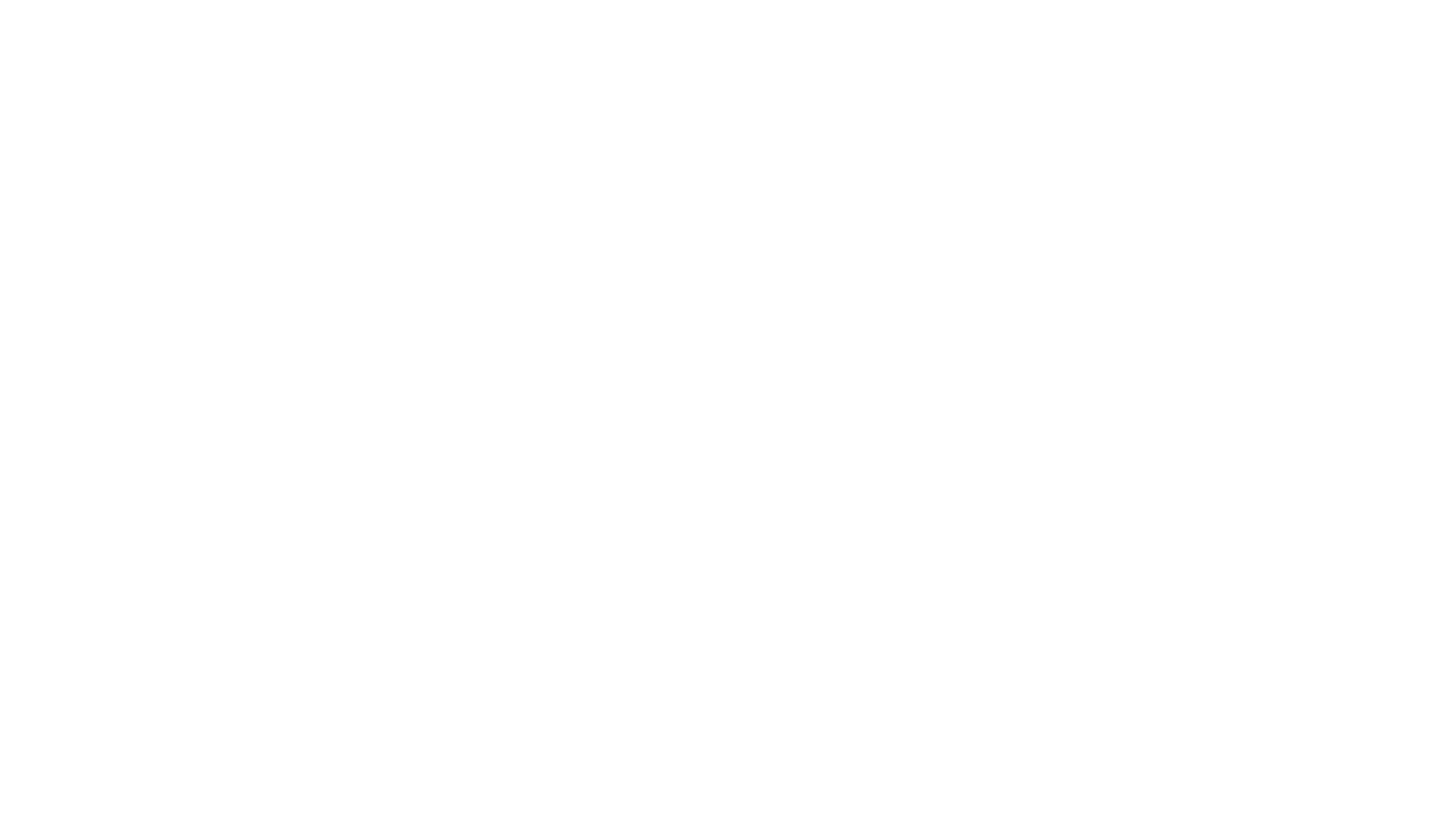 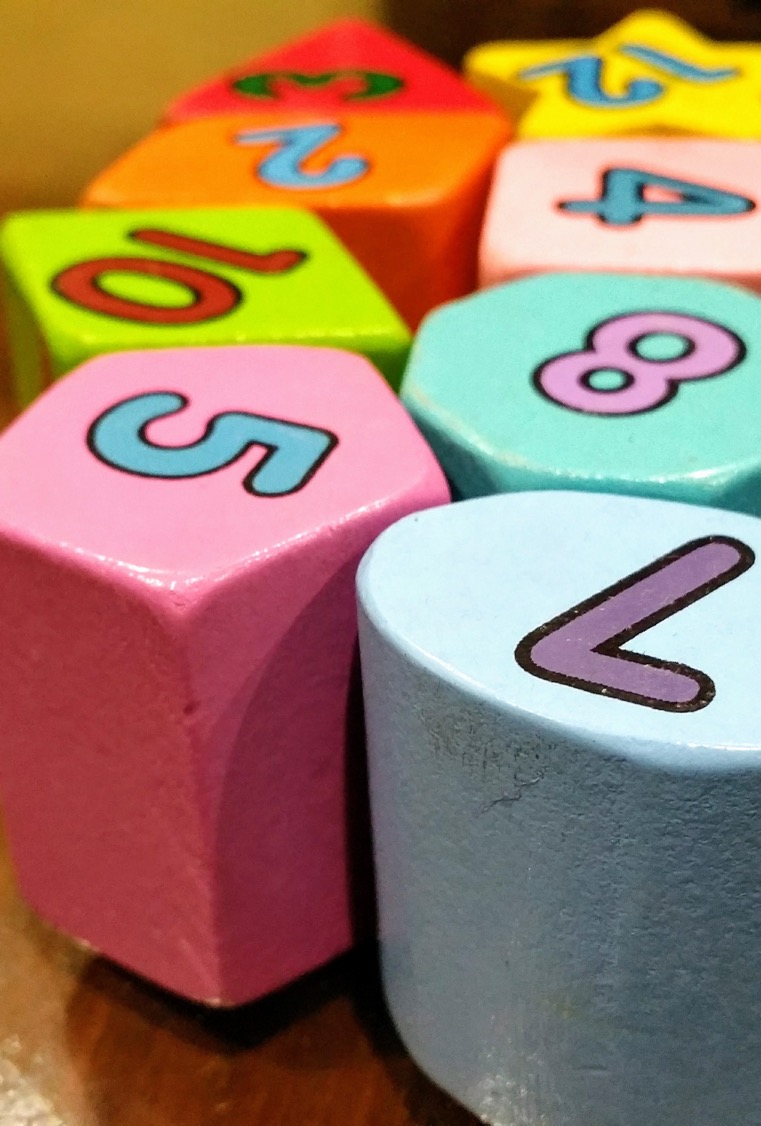 1 jour 1 problèmeCE2
Semaine des maths 2021 
Mission mathématiques DSDEN du NOrd
LUNDI
MARDI
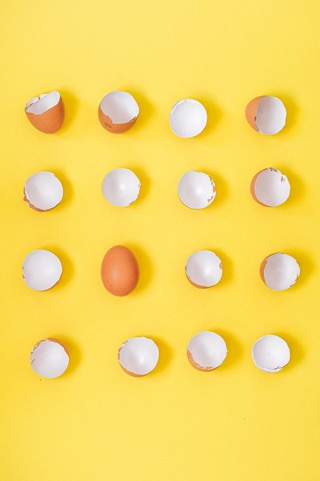 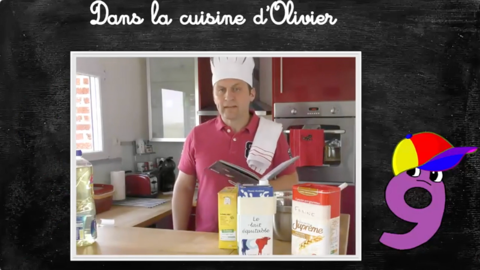 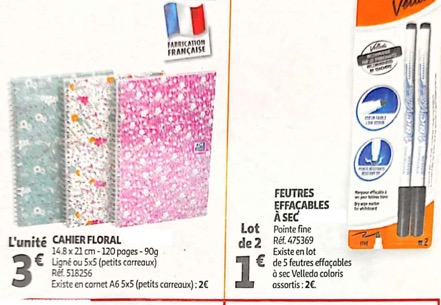 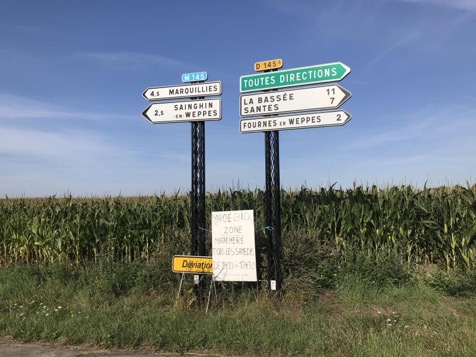 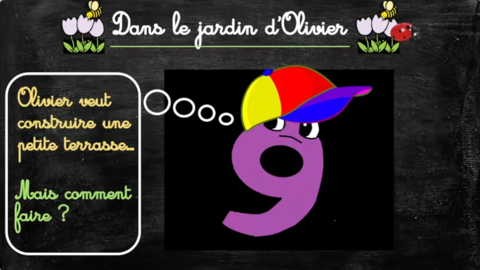 MERCREDI
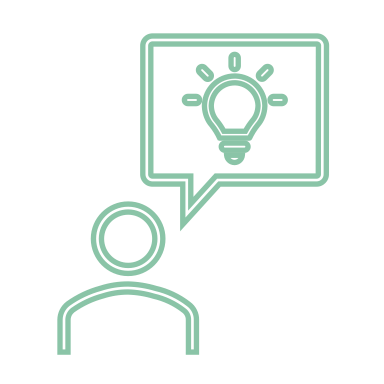 ACTIVITÉ BONUS 1
JEUDI
VENDREDI
ACTIVITÉ BONUS 2
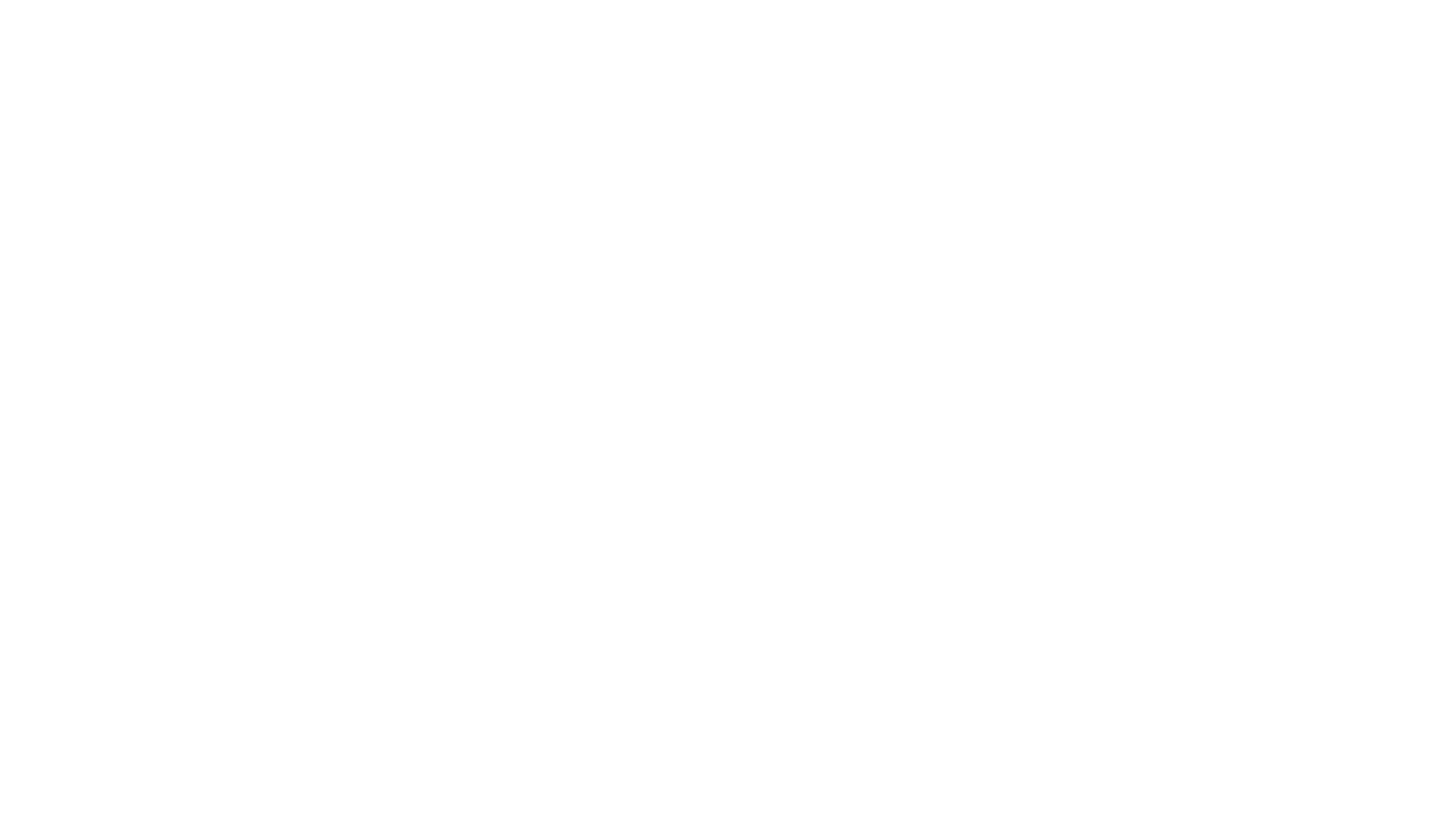 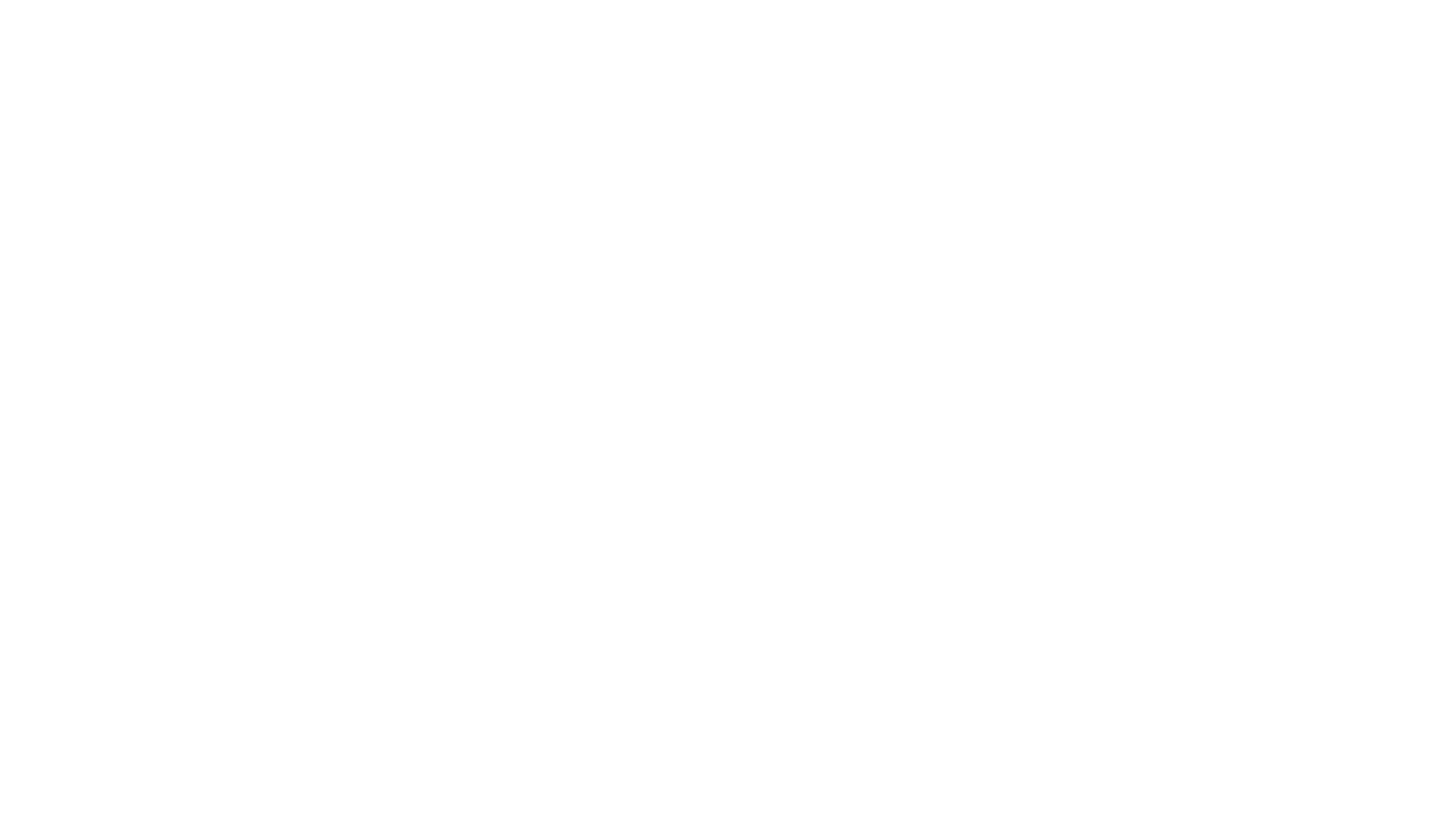 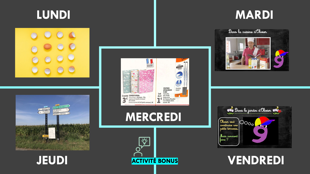 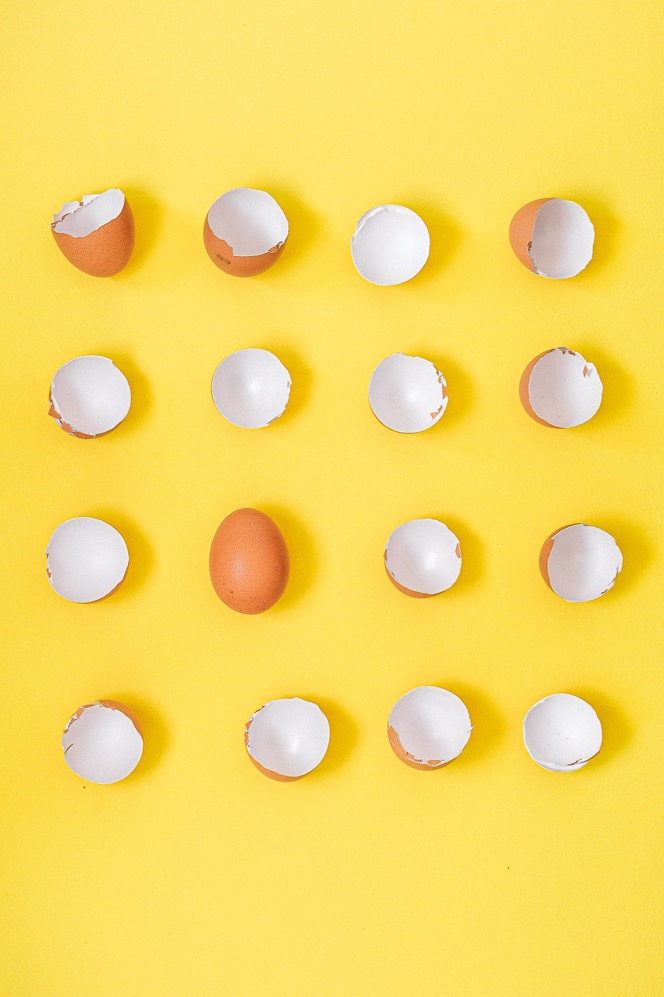 Combien d’œufs 
avons-nous cassés
pour faire 
l’omelette ?
LUNDI
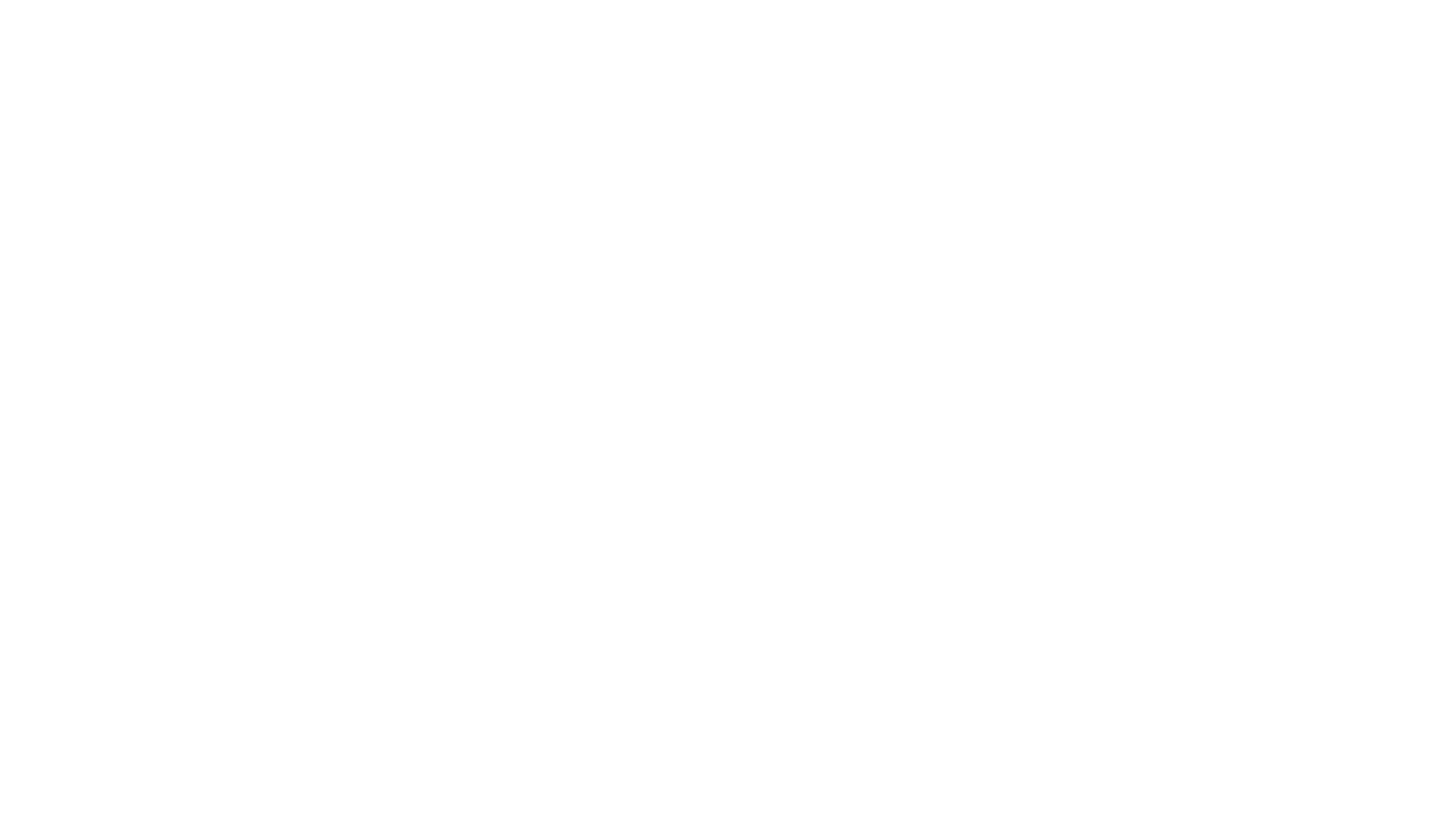 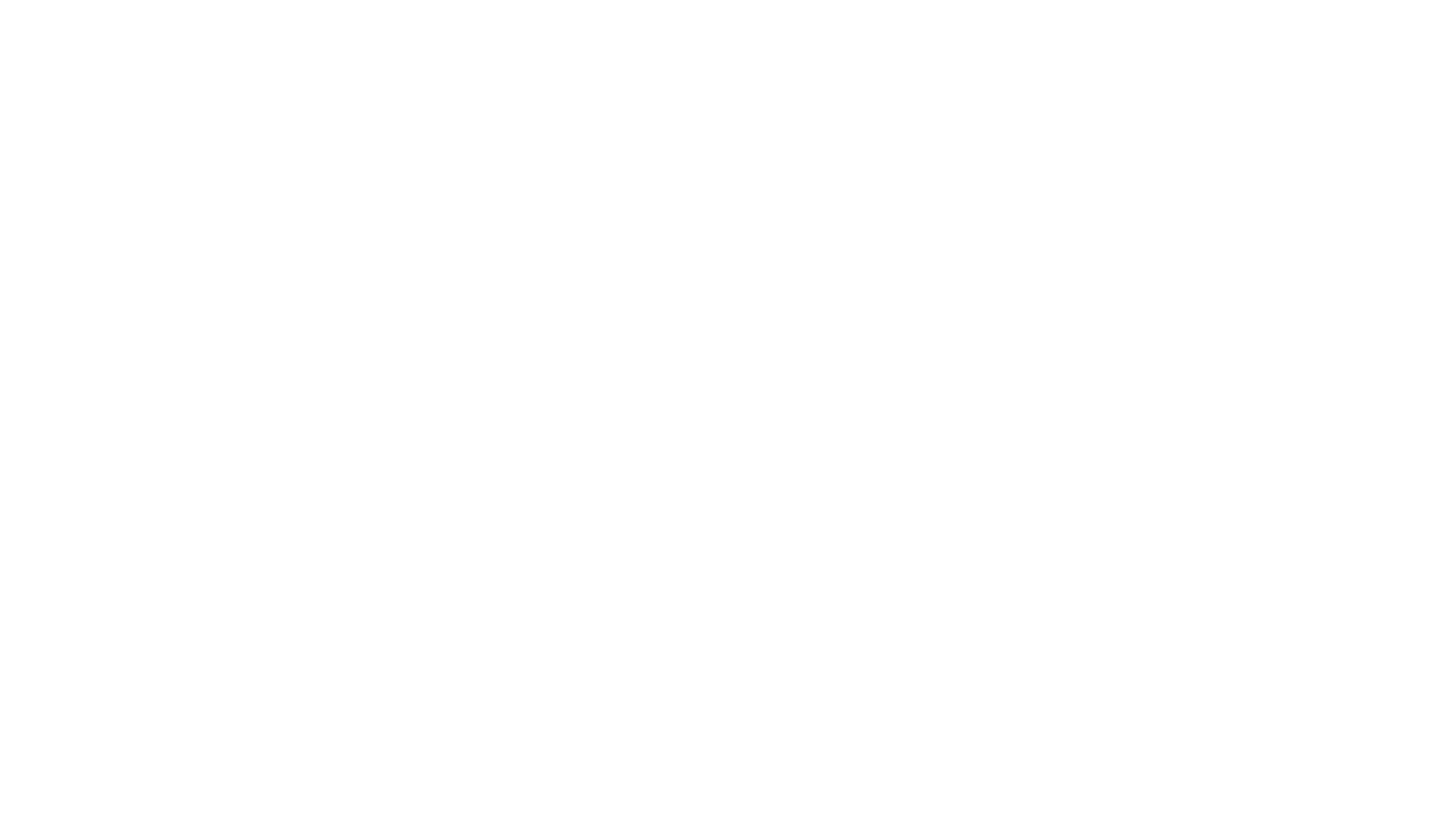 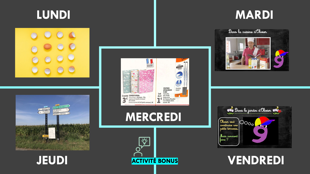 MARDI
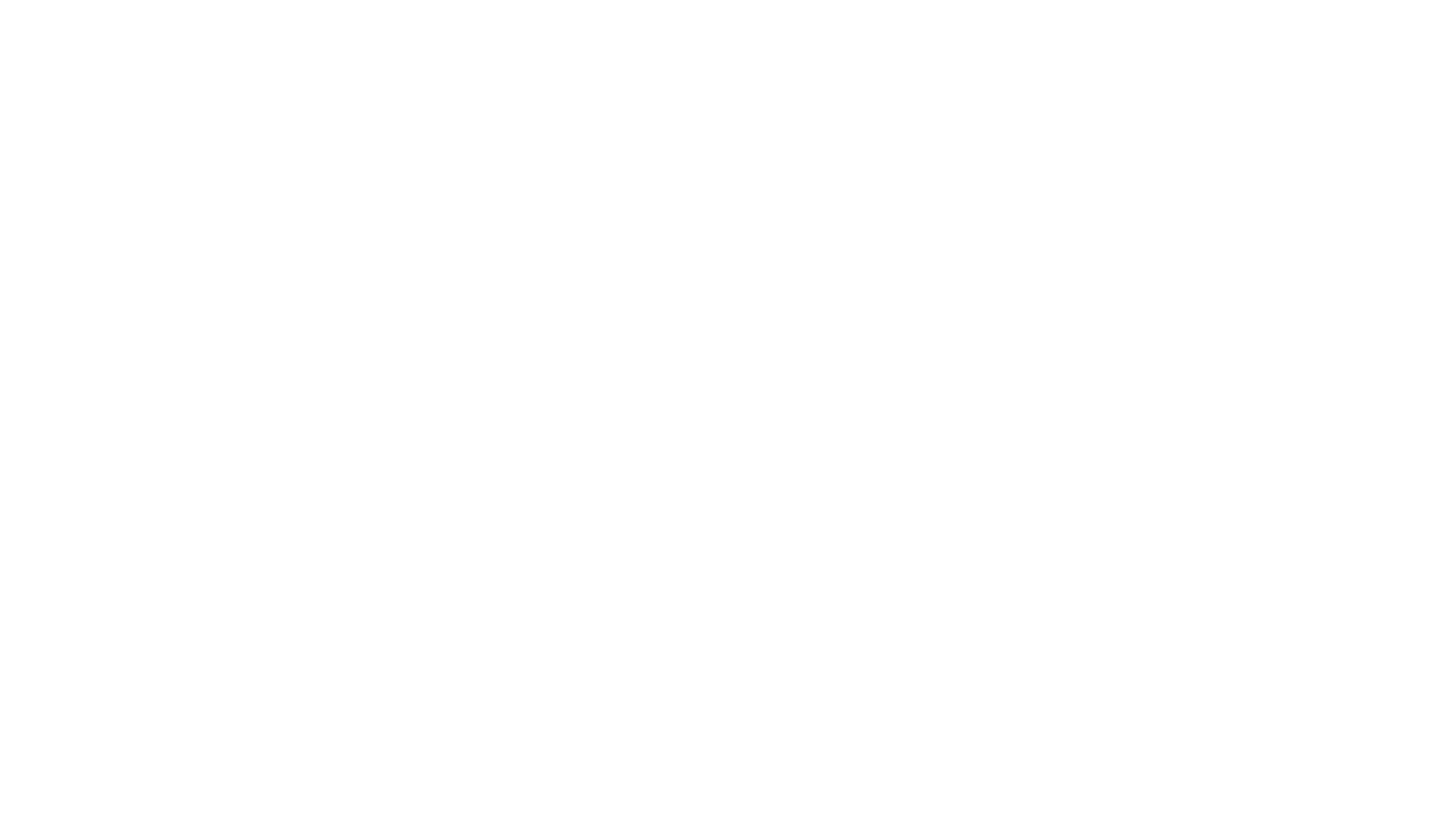 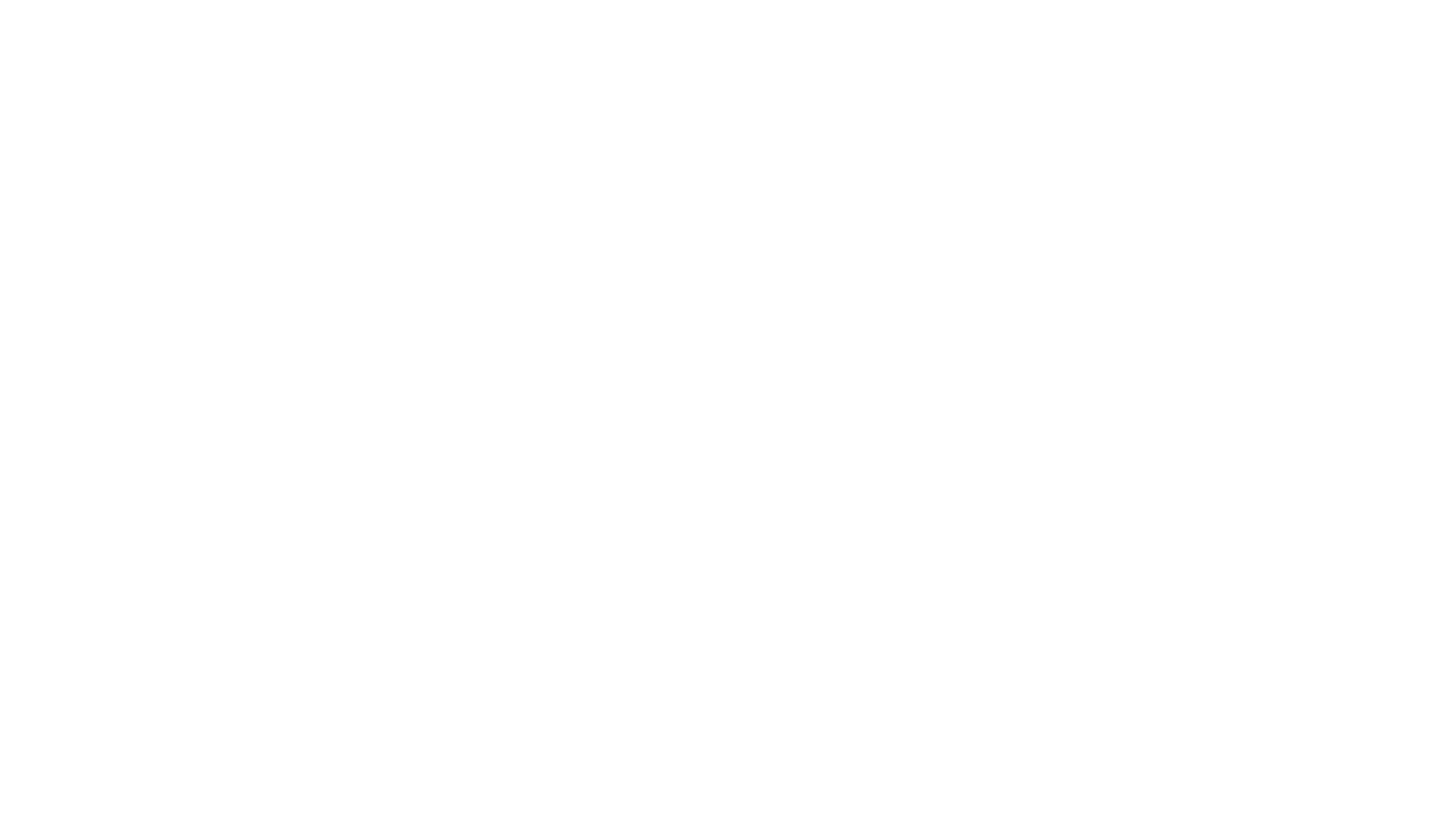 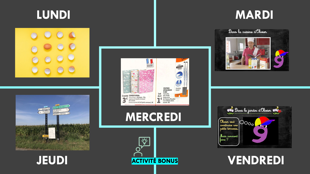 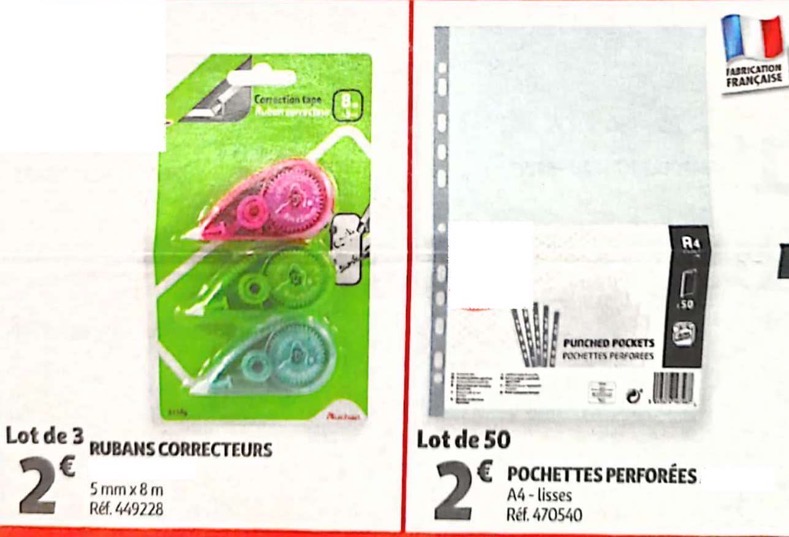 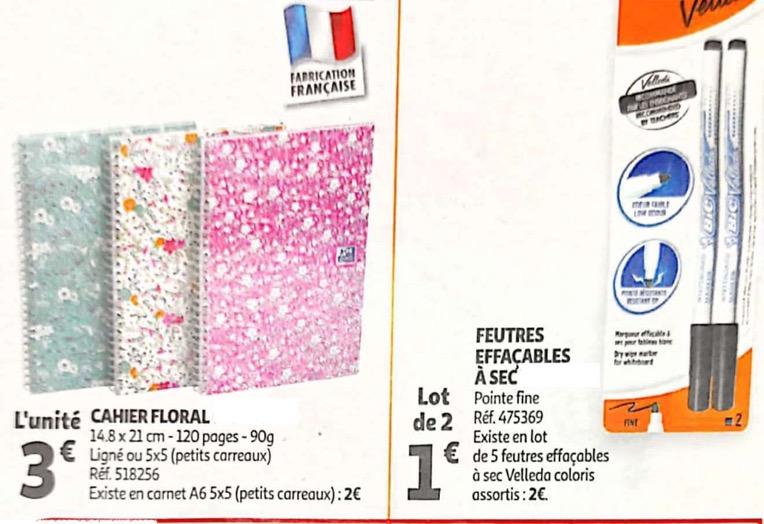 La maîtresse voudrait acheter du petit matériel pour la classe. Elle a un budget de 20 euros.
Elle a besoin de 3 lots de 2 feutres effaçables, d’un lot de 3 rubans correcteurs, 
de 3 cahiers et d’un lot de 50 pochettes perforées.
Aura-t-elle assez d’argent ?
MERCREDI
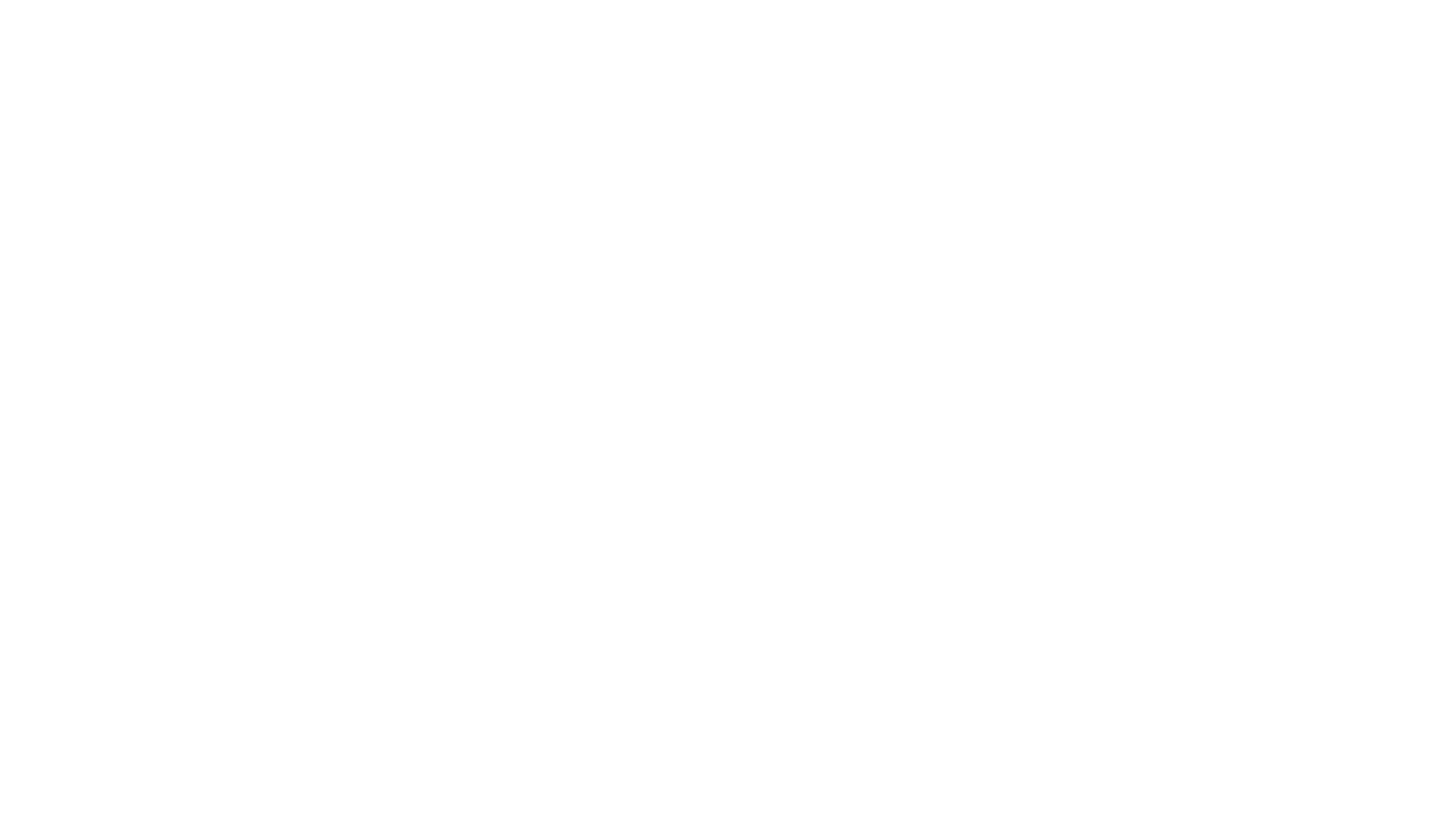 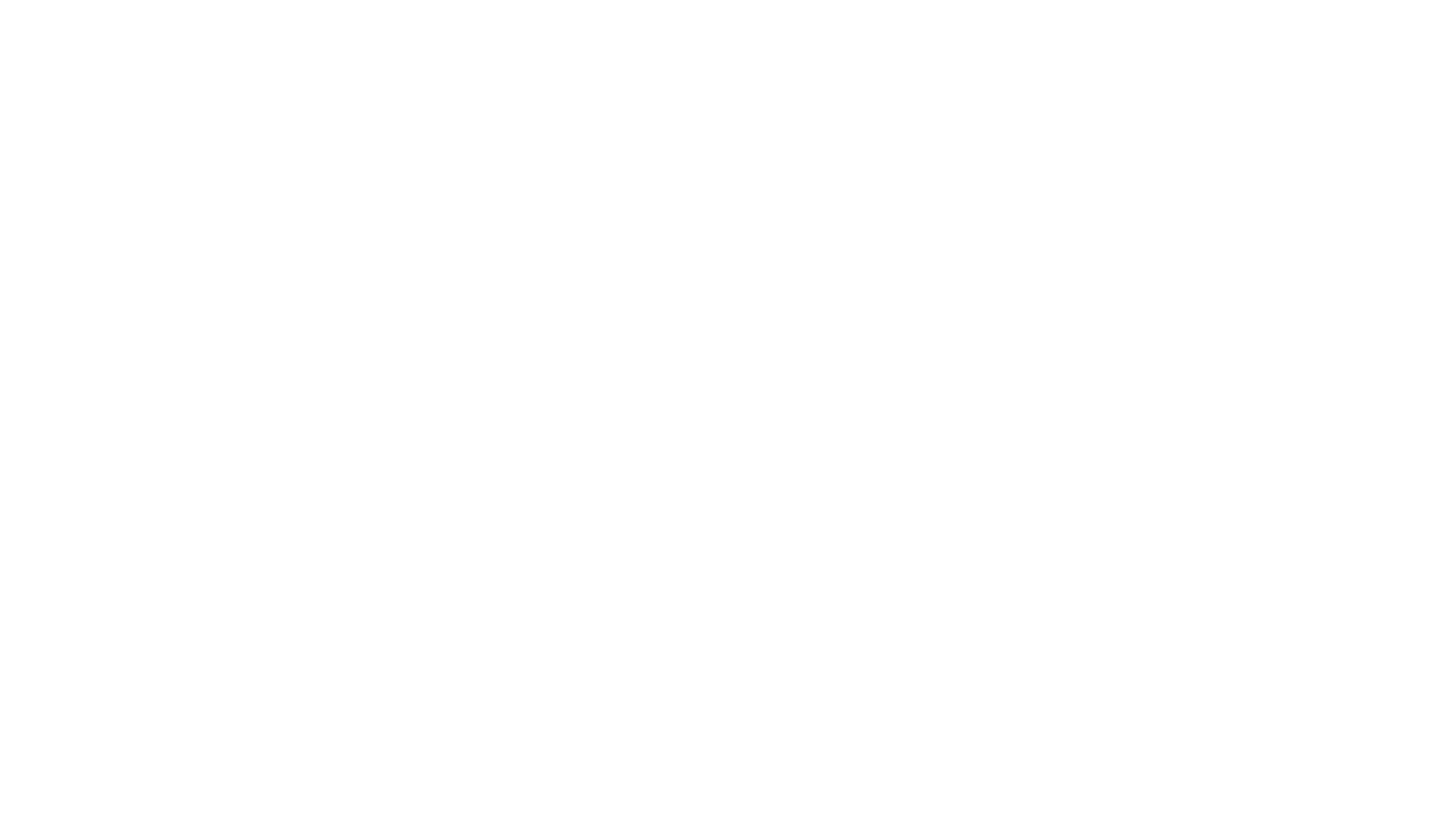 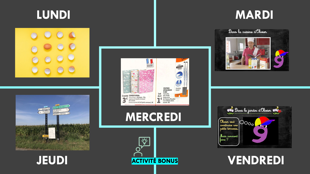 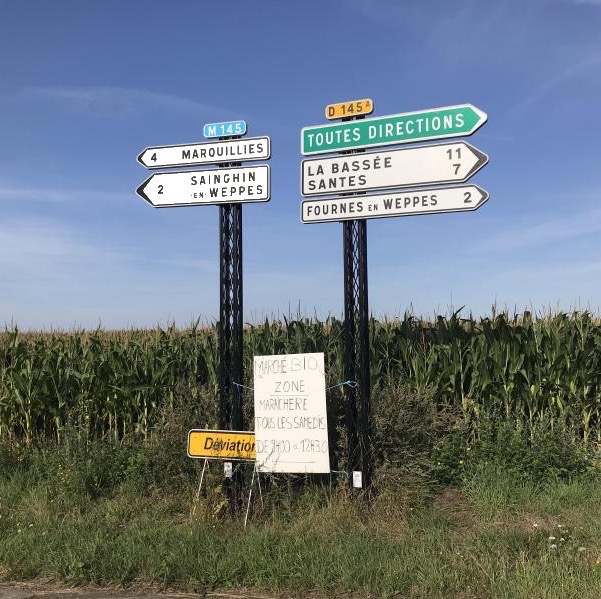 Quelle distance sépare 
la ville de Marquillies 
et la ville de Santes ?
JEUDI
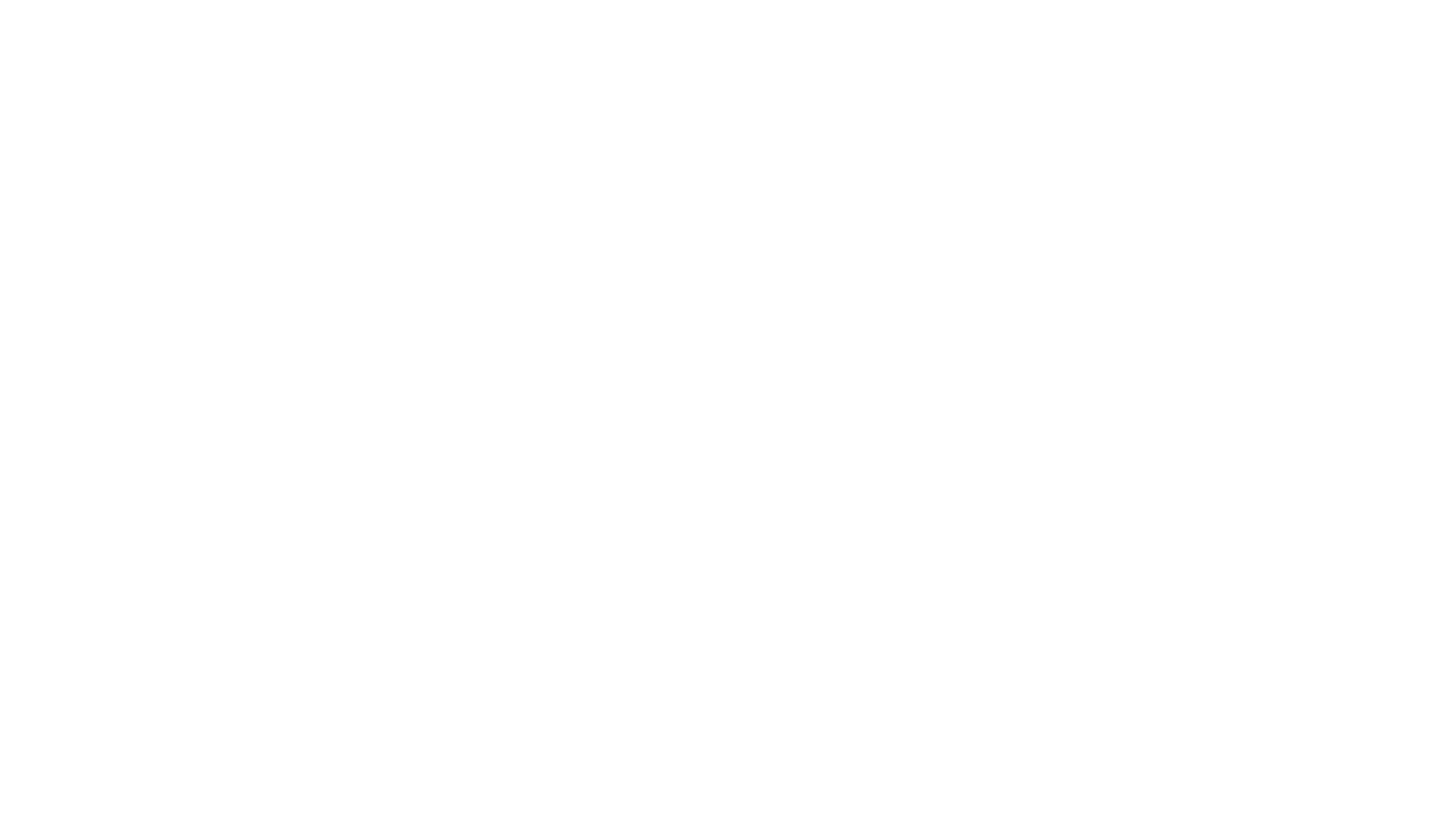 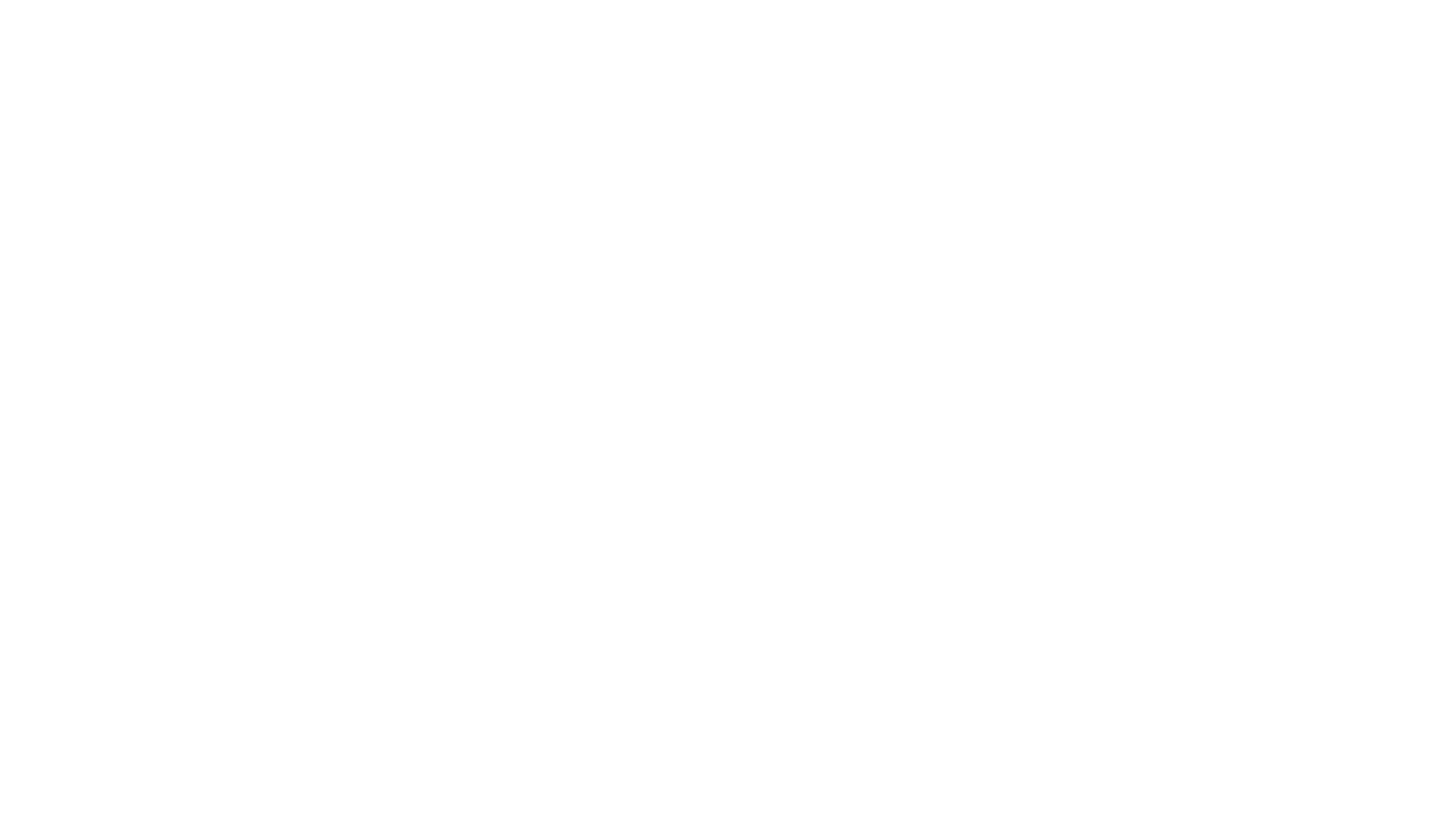 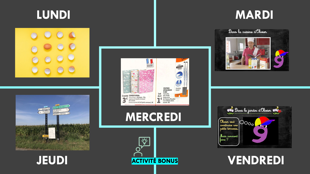 VENDREDI
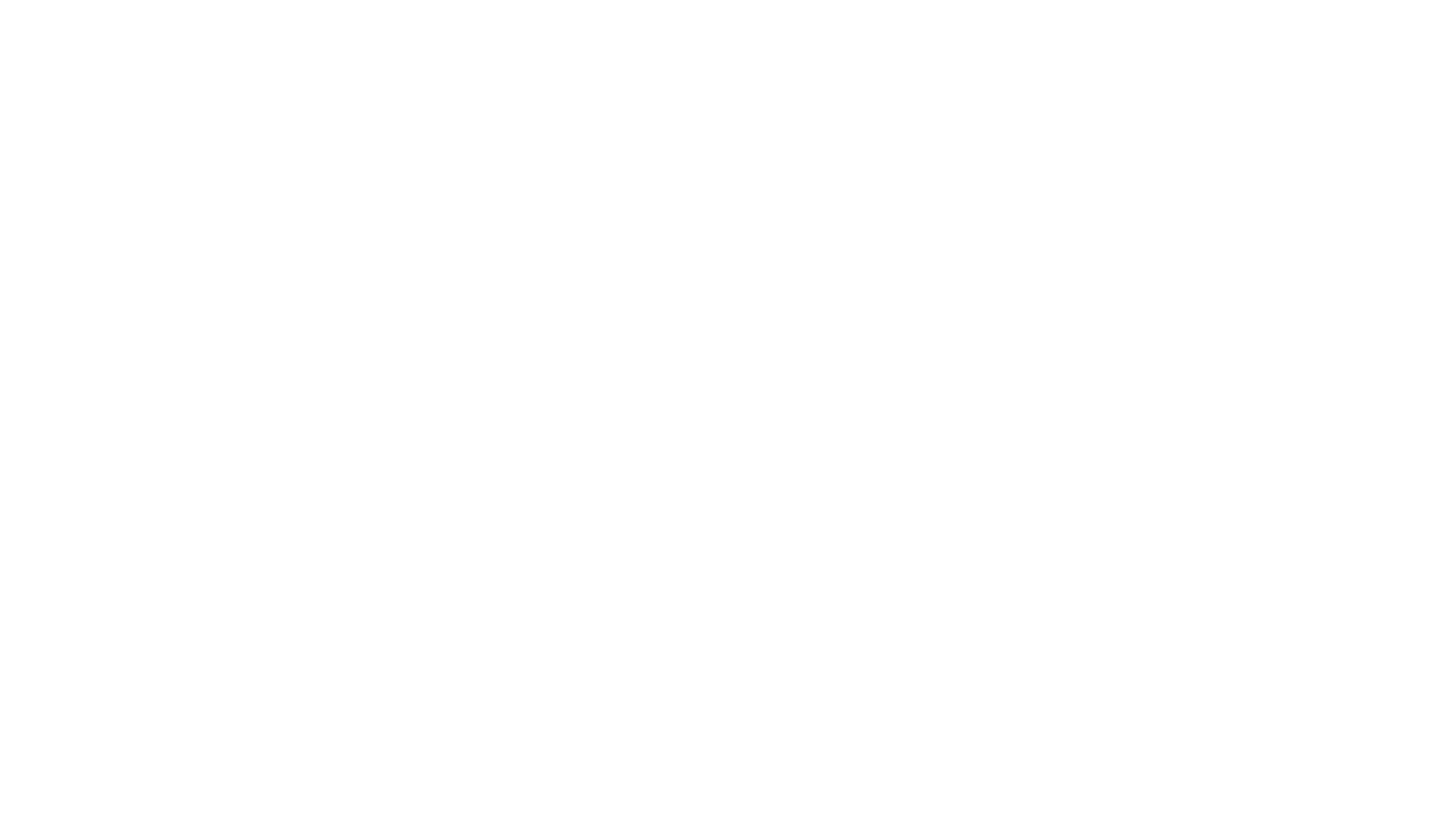 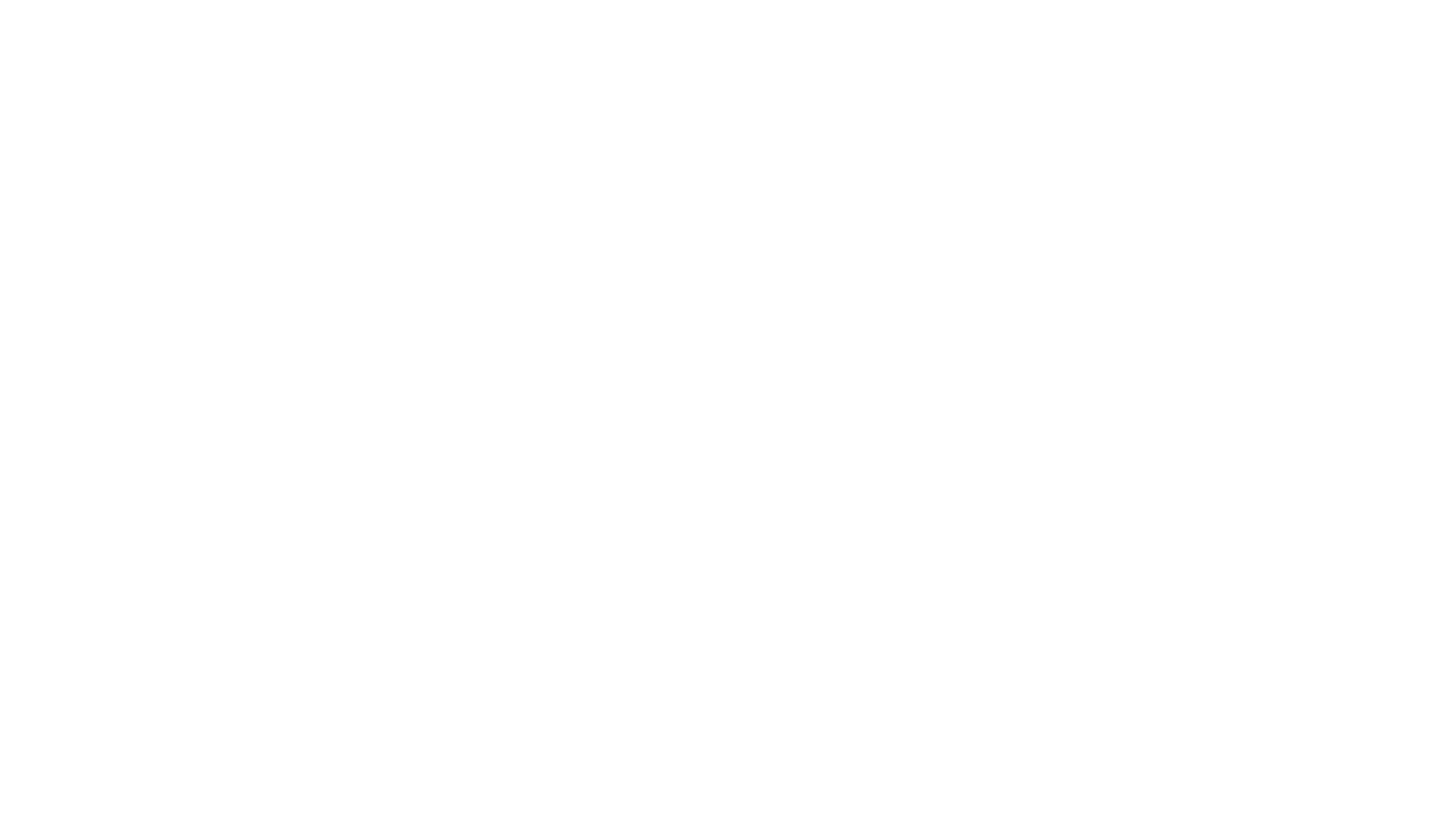 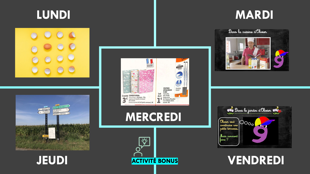 ACTIVITÉ BONUS 1
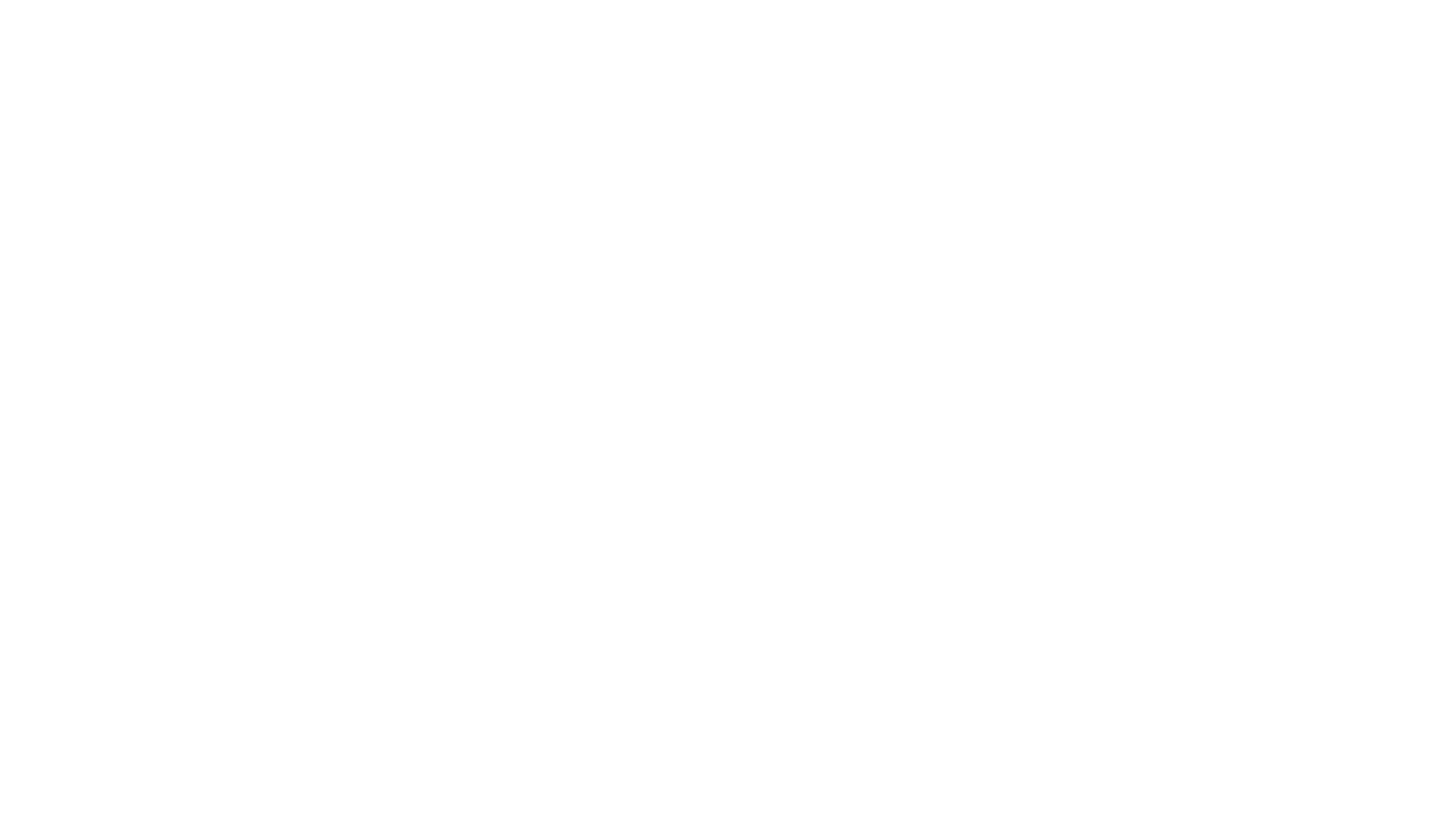 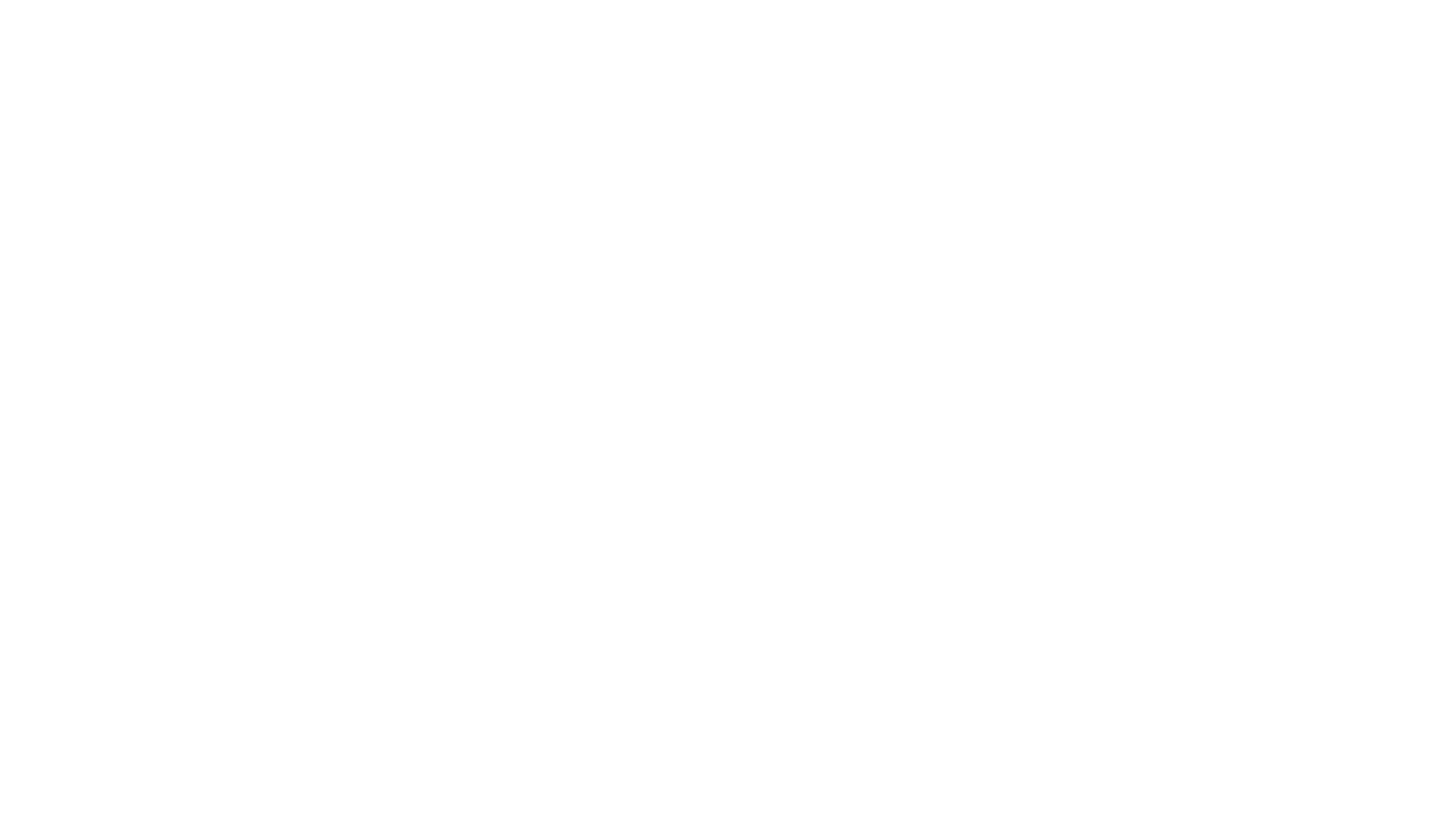 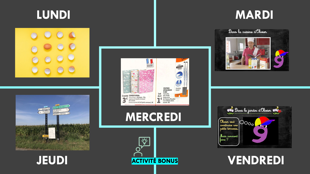 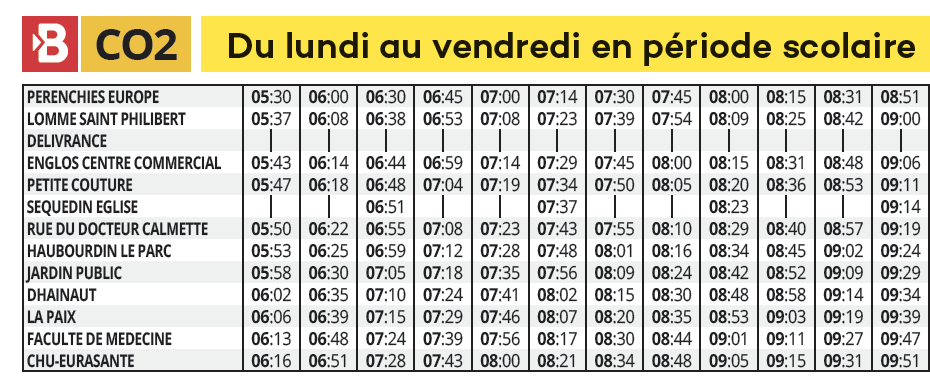 Voici la fiche horaire du Bus CO2. Si je prends le bus à 7h14 à l’arrêt Pérenchies Europe, en combien de temps le bus va-t-il arriver à l’arrêt Sequedin Église ?
ACTIVITÉ BONUS 2